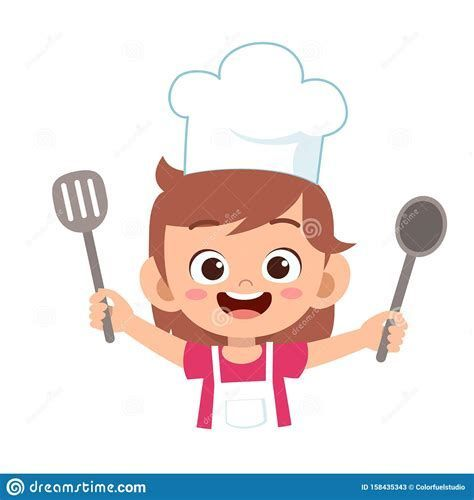 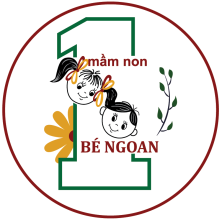 THỰC ĐƠN TUẦN 3 THÁNG 11 NĂM 2024
Từ 18/11/2024 đến 22/11/2024